Slide title
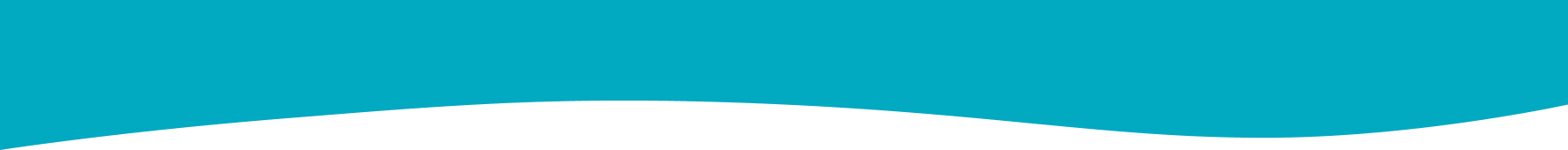 Slide title
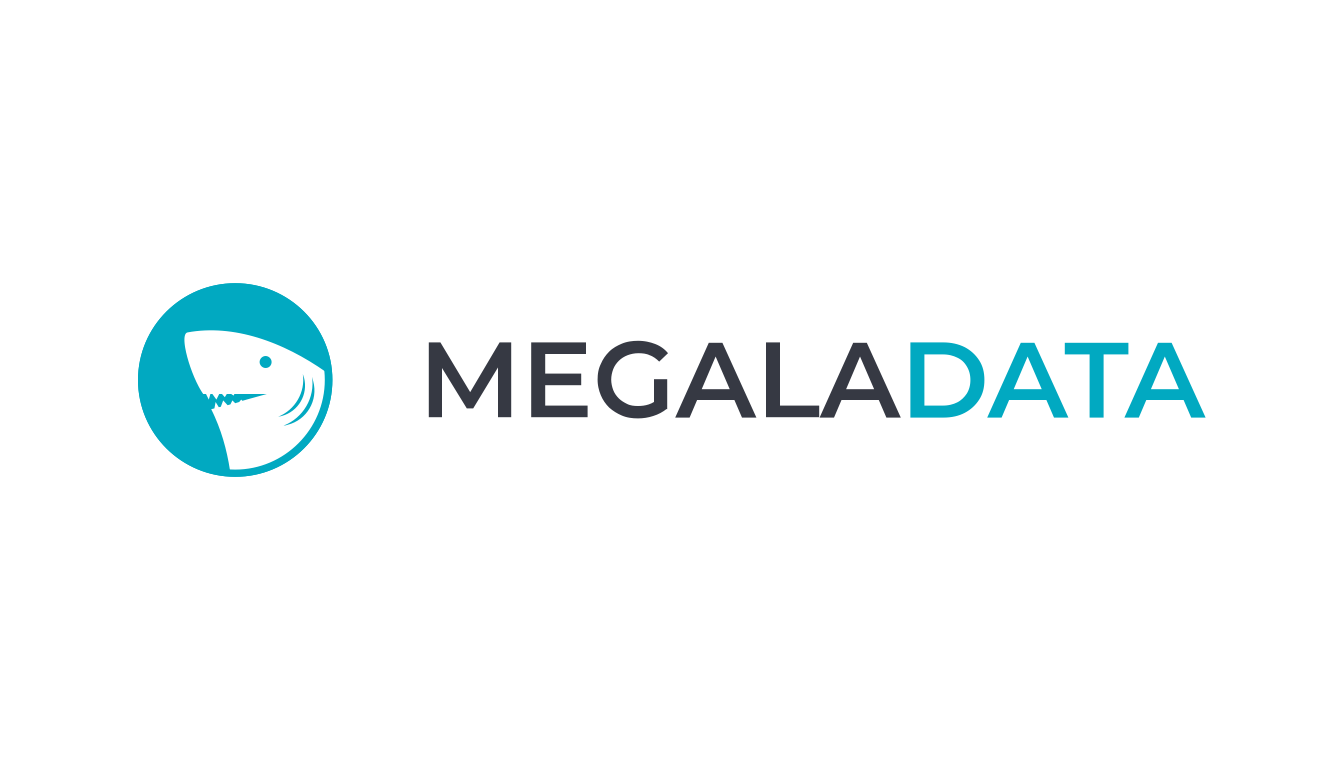 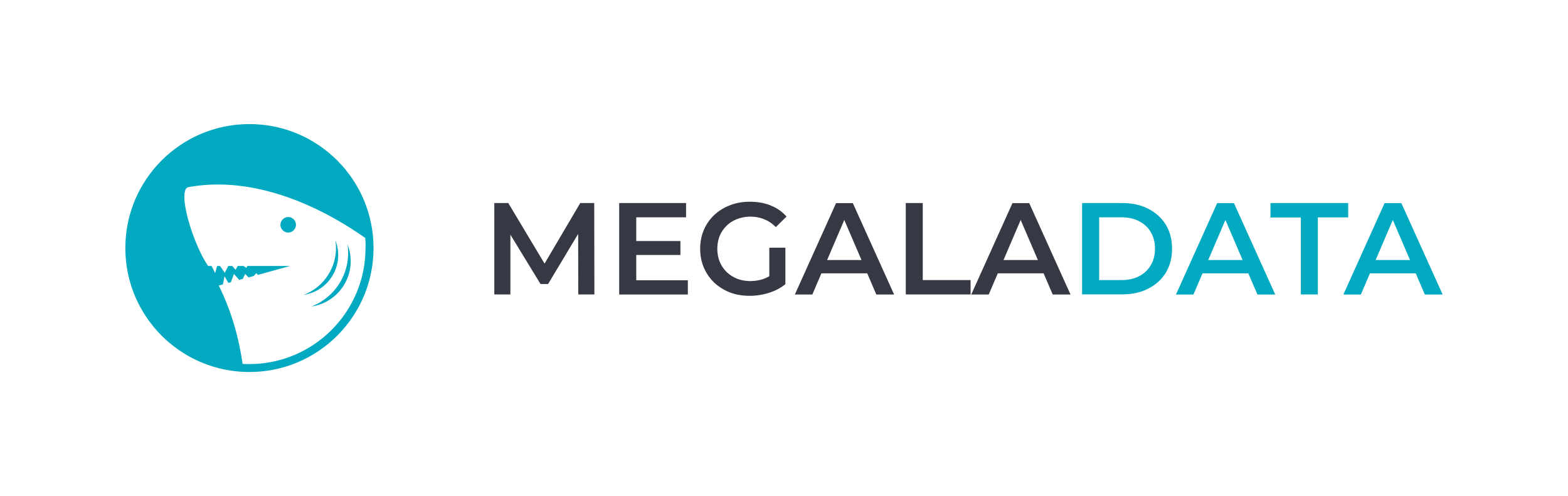 A high performance and friendly low code platform for swift data analysis
megaladata.com